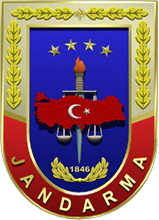 ERZİNCAN İL JANDARMA KOMUTANLIĞI 
 SORUMLULUK BÖLGESİNDE İHA UÇUŞLARINA YASAKLANAN BÖLGELER
MERKEZ İLÇE MERKEZ  J. KRK. K.LIĞI SORUMLULUK BÖLGESİNDE İHA UÇUŞLARINA YASAKLANAN BÖLGELER
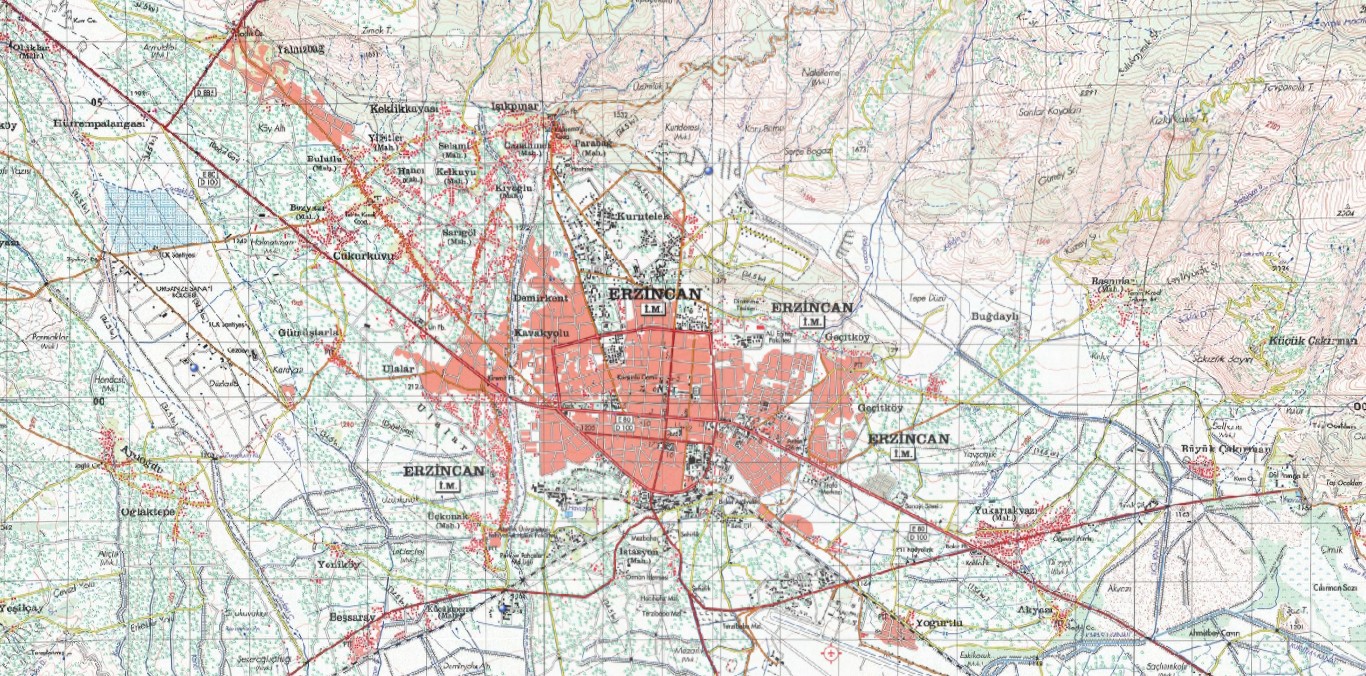 MERKEZ İLÇE MERKEZ  J. KRK. K.LIĞI SORUMLULUK BÖLGESİNDE İHA UÇUŞLARINA YASAKLANAN BÖLGELER
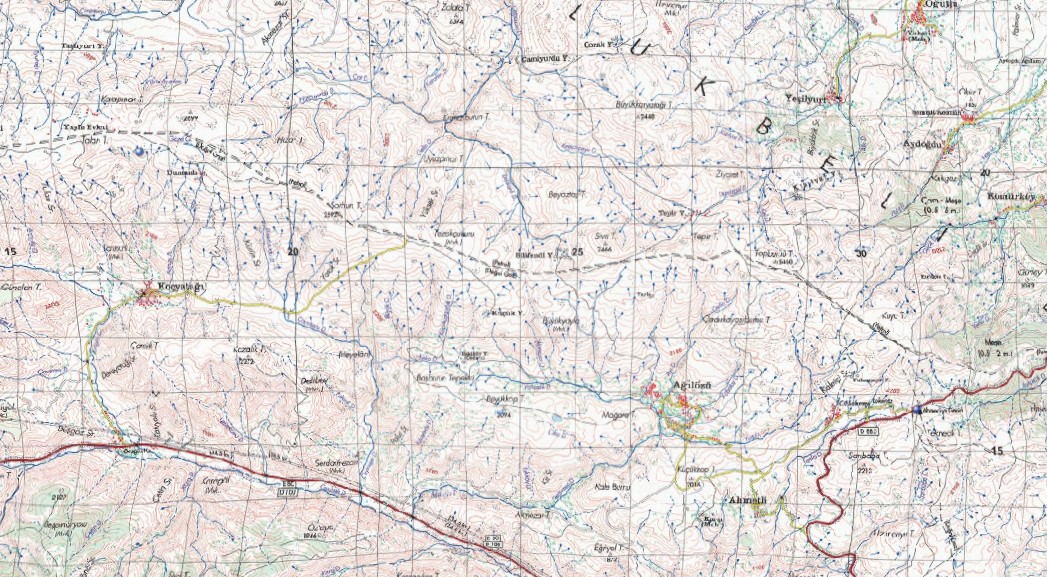 MERKEZ İLÇE YAYLABAŞI  J. KRK. K.LIĞI SORUMLULUK BÖLGESİNDE İHA UÇUŞLARINA YASAKLANAN BÖLGELER
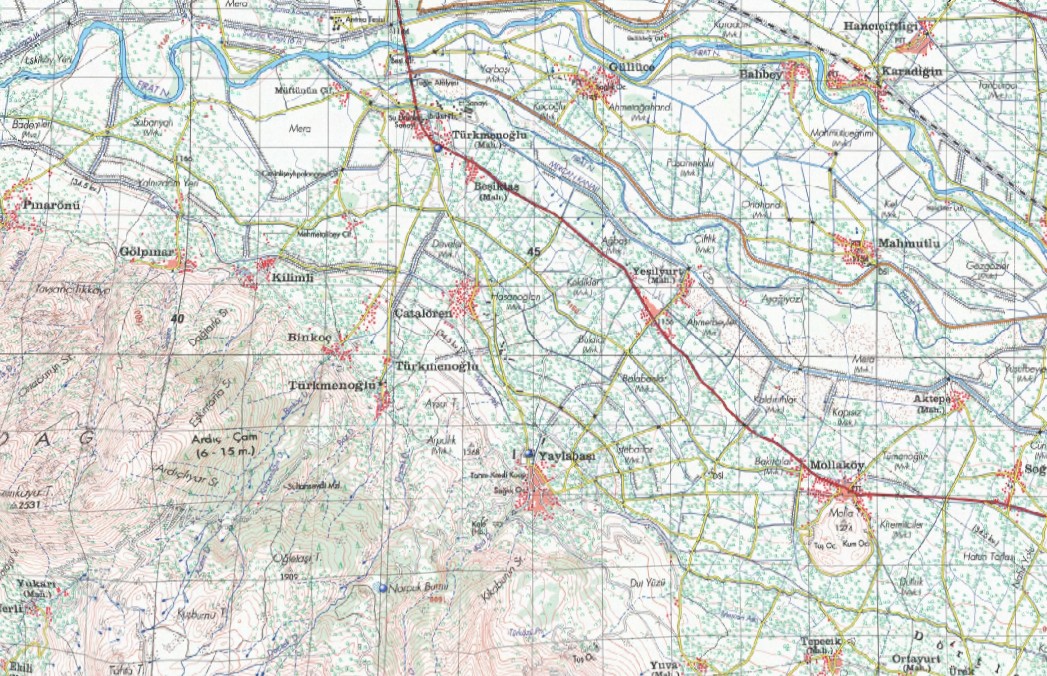 MERKEZ İLÇE ÇAĞLAYAN  J. KRK. K.LIĞI SORUMLULUK BÖLGESİNDE İHA UÇUŞLARINA YASAKLANAN BÖLGELER
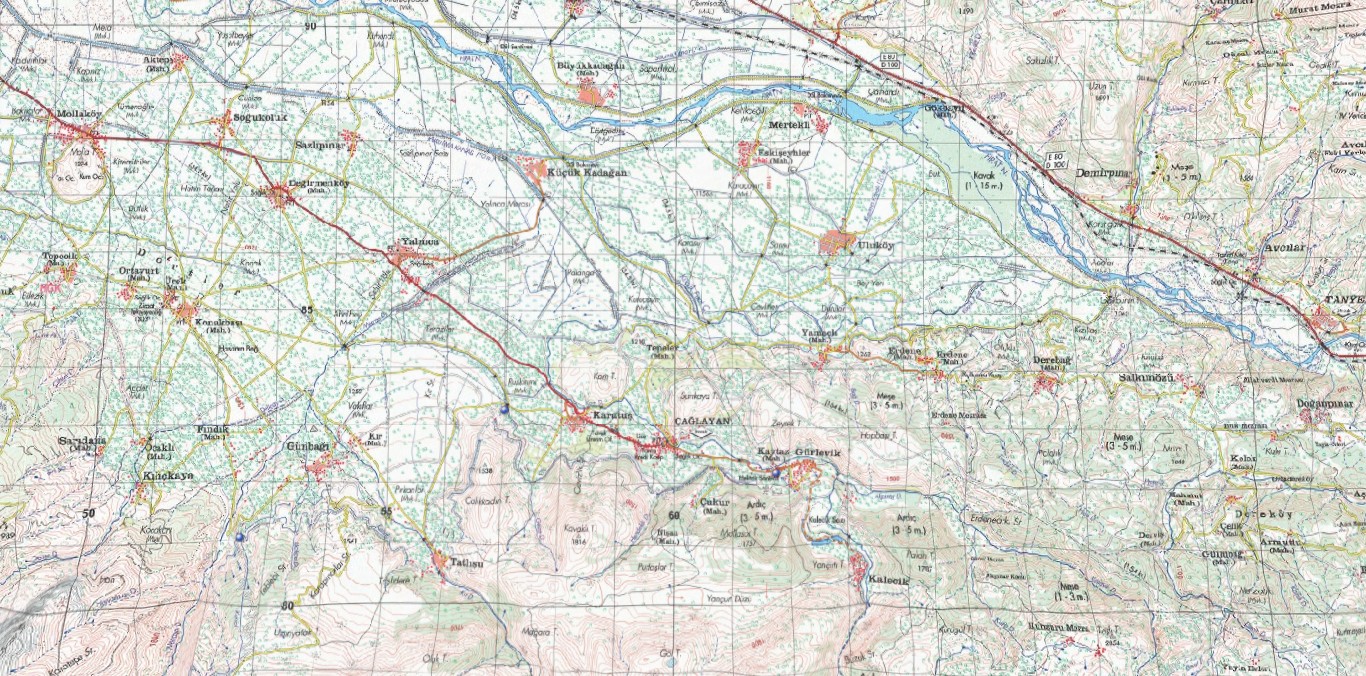 ÇAYIRLI MERKEZ  J. KRK. K.LIĞI SORUMLULUK BÖLGESİNDE İHA UÇUŞLARINA YASAKLANAN BÖLGELER
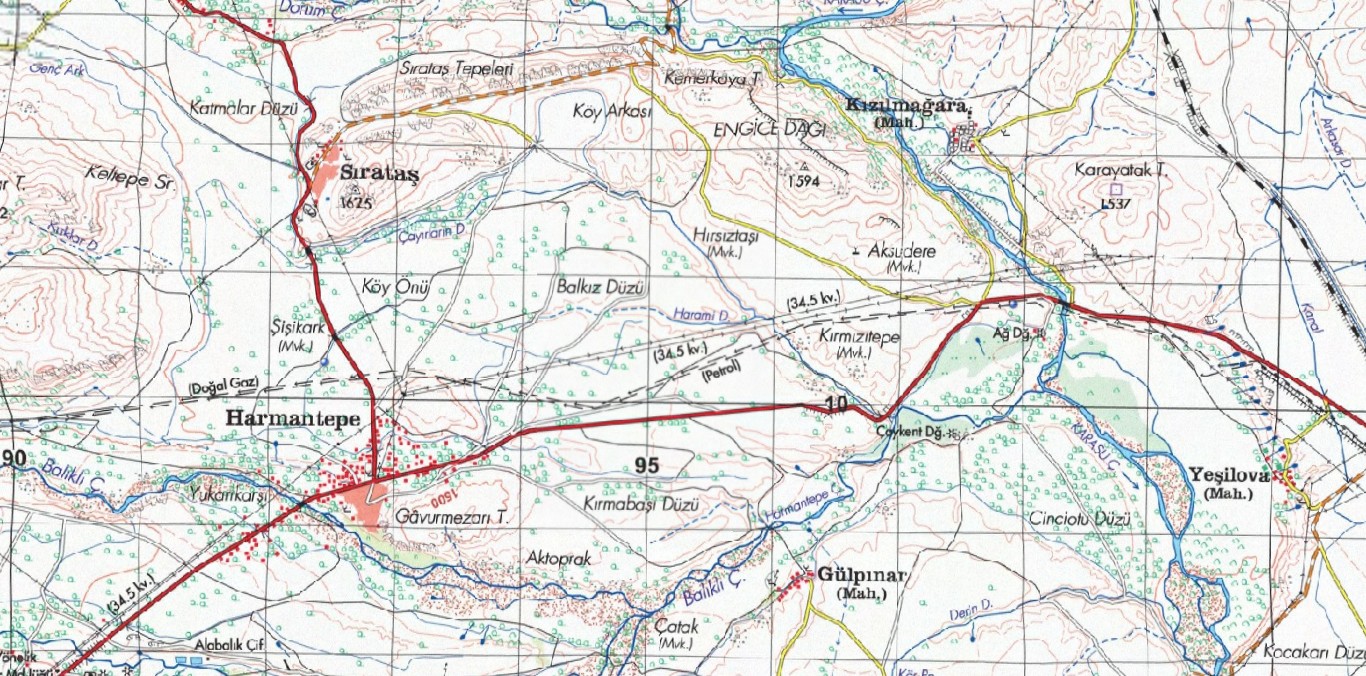 ÇAYIRLI BAŞKÖY  J. KRK. K.LIĞI SORUMLULUK BÖLGESİNDE İHA UÇUŞLARINA YASAKLANAN BÖLGELER
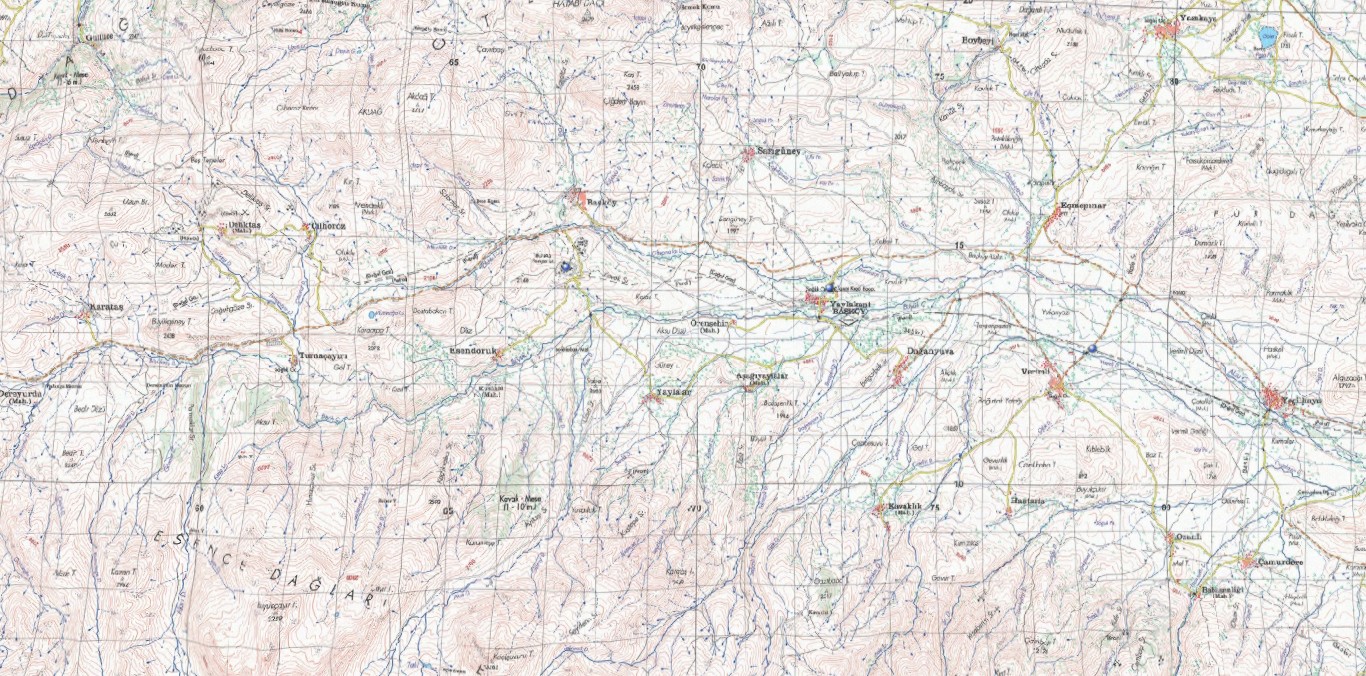 İLİÇ MERKEZ  J. KRK. K.LIĞI SORUMLULUK BÖLGESİNDE İHA UÇUŞLARINA YASAKLANAN BÖLGELER
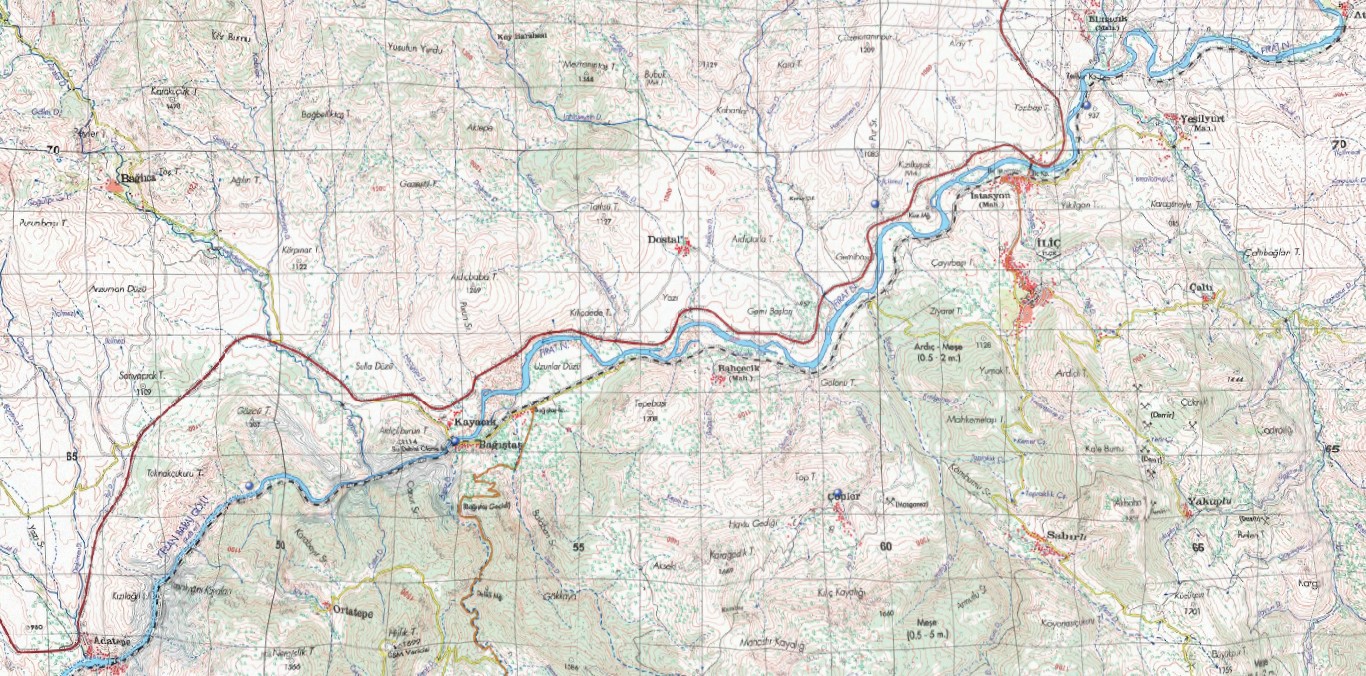 İLİÇ KURUÇAY  J. KRK. K.LIĞI SORUMLULUK BÖLGESİNDE İHA UÇUŞLARINA YASAKLANAN BÖLGELER
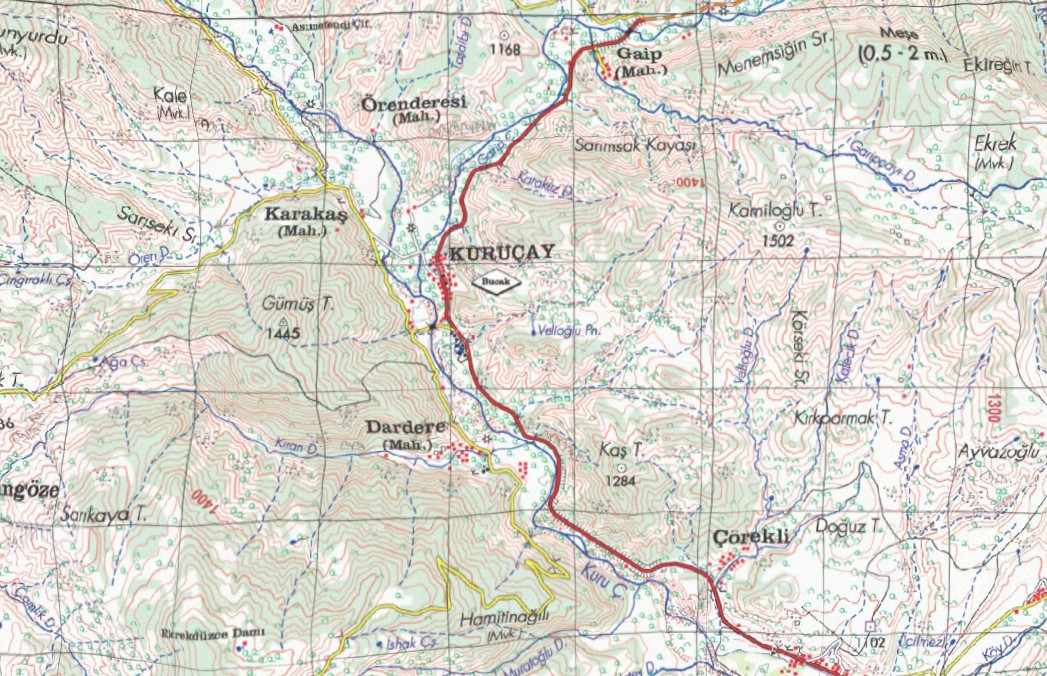 KEMAH MERKEZ  J. KRK. K.LIĞI SORUMLULUK BÖLGESİNDE İHA UÇUŞLARINA YASAKLANAN BÖLGELER
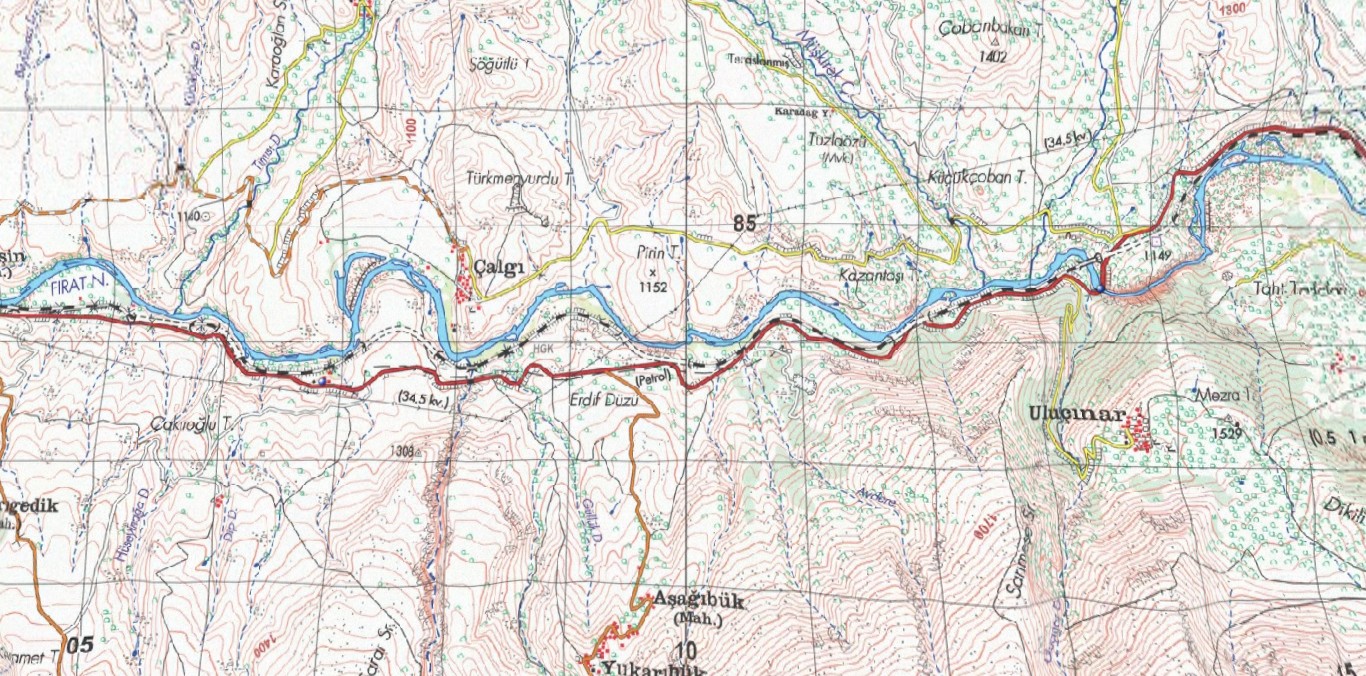 KEMAH ALP  J. KRK. K.LIĞI SORUMLULUK BÖLGESİNDE İHA UÇUŞLARINA YASAKLANAN BÖLGELER
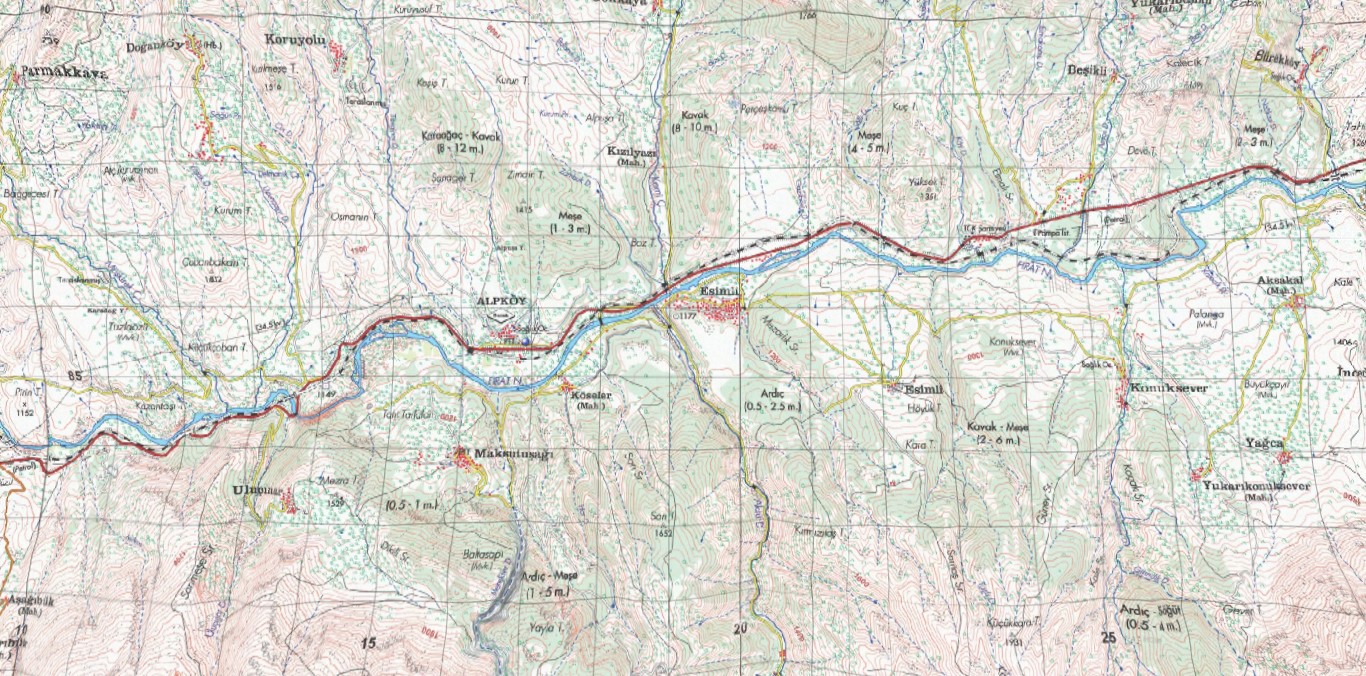 KEMAH ALP  J. KRK. K.LIĞI SORUMLULUK BÖLGESİNDE İHA UÇUŞLARINA YASAKLANAN BÖLGELER
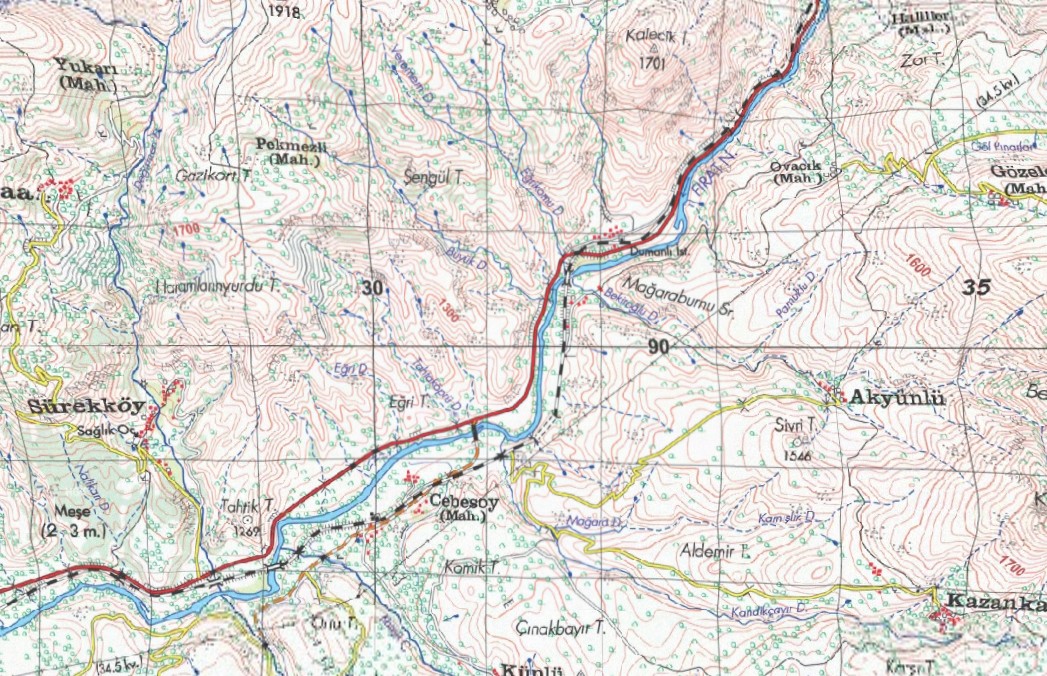 KEMAH ALP  J. KRK. K.LIĞI SORUMLULUK BÖLGESİNDE İHA UÇUŞLARINA YASAKLANAN BÖLGELER
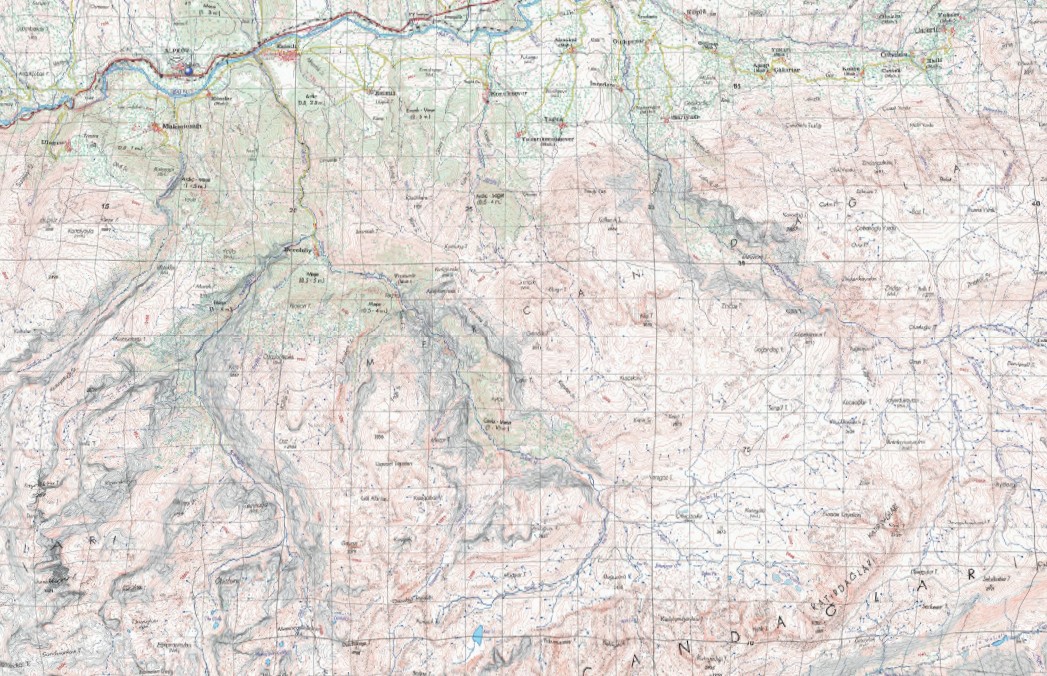 KEMAH ERİÇ  J. KRK. K.LIĞI SORUMLULUK BÖLGESİNDE İHA UÇUŞLARINA YASAKLANAN BÖLGELER
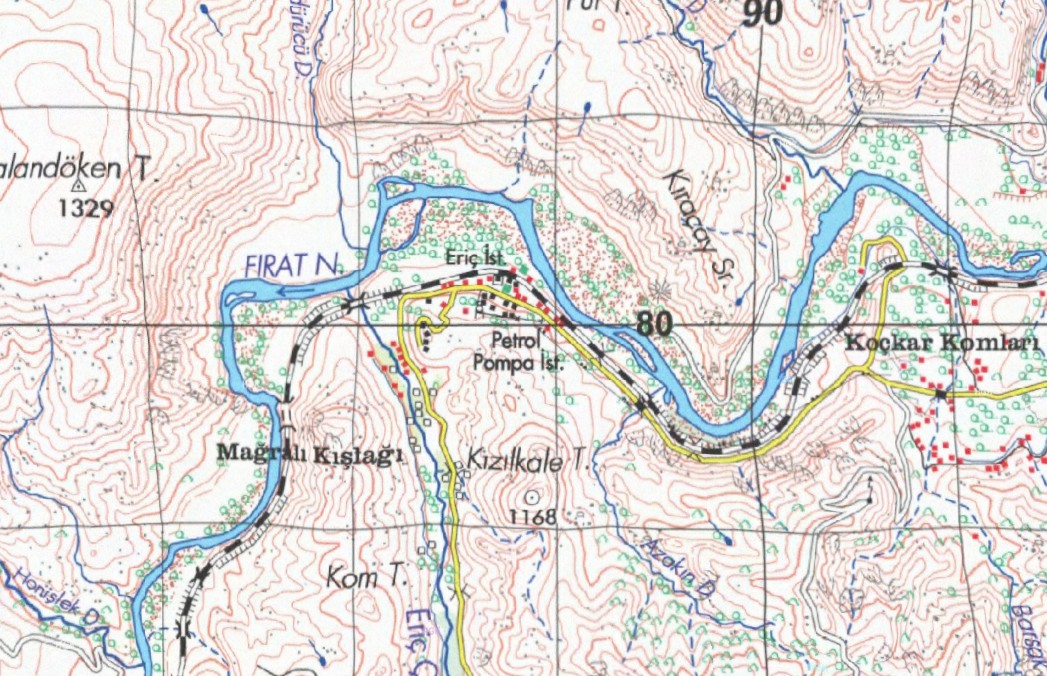 KEMALİYE MERKEZ  J. KRK. K.LIĞI SORUMLULUK BÖLGESİNDE İHA UÇUŞLARINA YASAKLANAN BÖLGELER
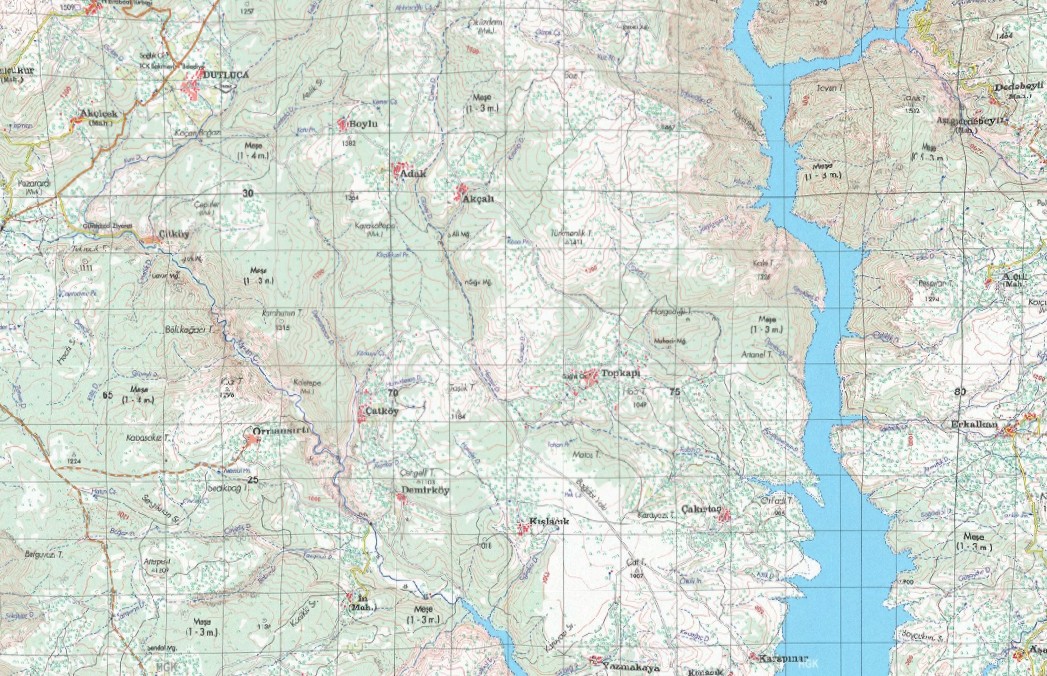 KEMALİYE BAŞPINAR  J. KRK. K.LIĞI SORUMLULUK BÖLGESİNDE İHA UÇUŞLARINA YASAKLANAN BÖLGELER
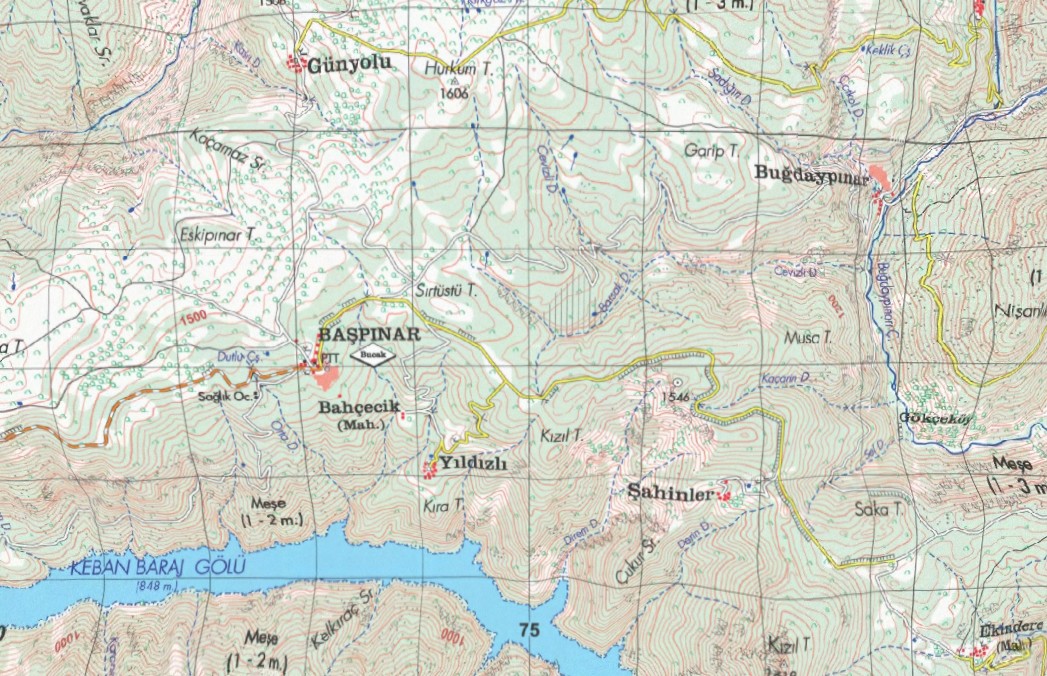 KEMALİYE BAŞBAĞLAR  J. KRK. K.LIĞI SORUMLULUK BÖLGESİNDE İHA UÇUŞLARINA YASAKLANAN BÖLGELER
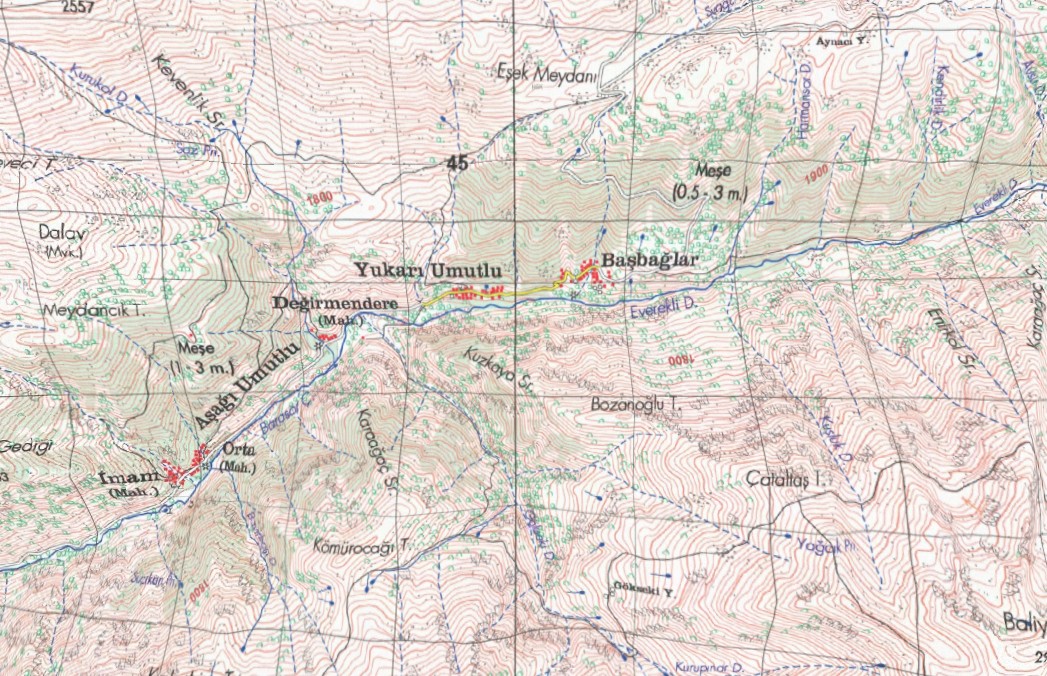 OTLUKBELİ MERKEZ  J. KRK. K.LIĞI SORUMLULUK BÖLGESİNDE İHA UÇUŞLARINA YASAKLANAN BÖLGELER
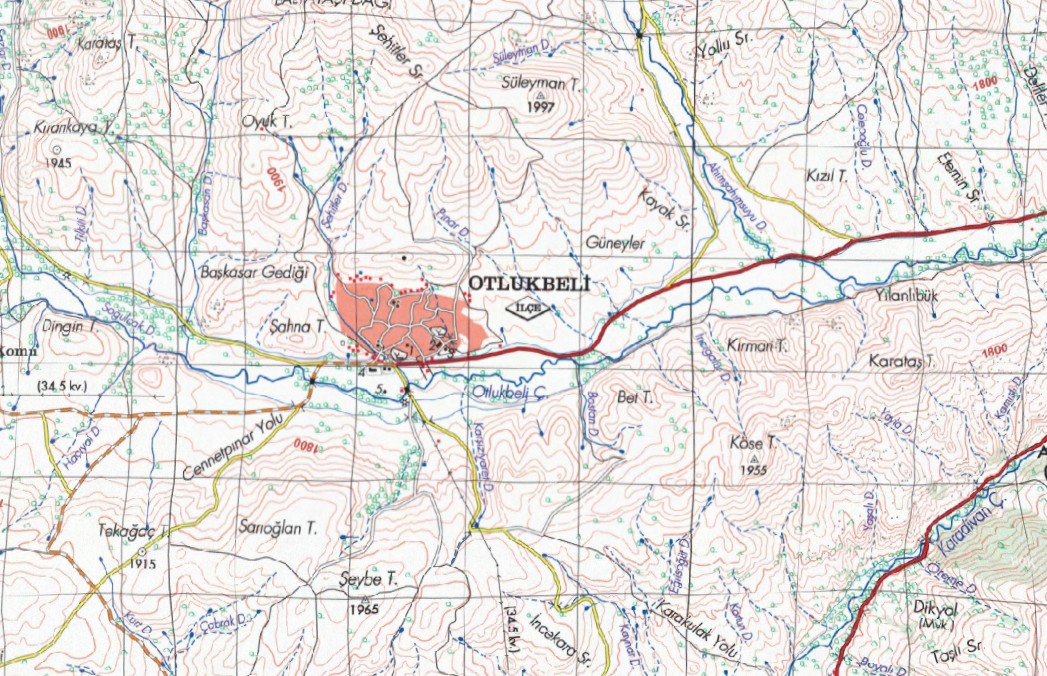 REFAHİYE MERKEZ  J. KRK. K.LIĞI SORUMLULUK BÖLGESİNDE İHA UÇUŞLARINA YASAKLANAN BÖLGELER
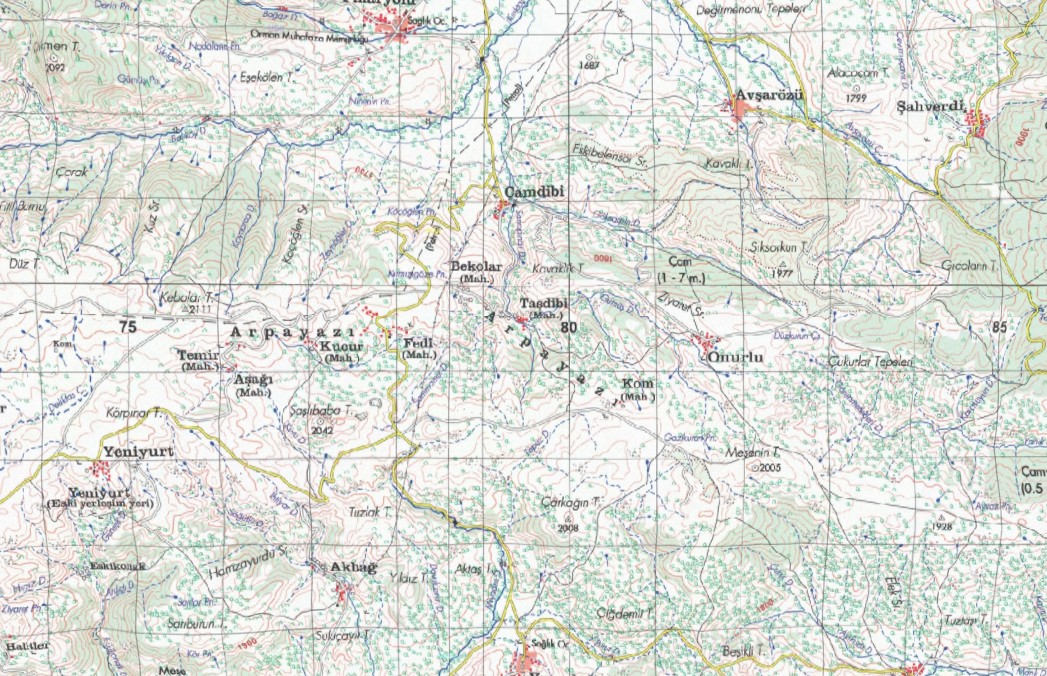 REFAHİYE BULGURÇAYIRI  J. KRK. K.LIĞI SORUMLULUK BÖLGESİNDE İHA UÇUŞLARINA YASAKLANAN BÖLGELER
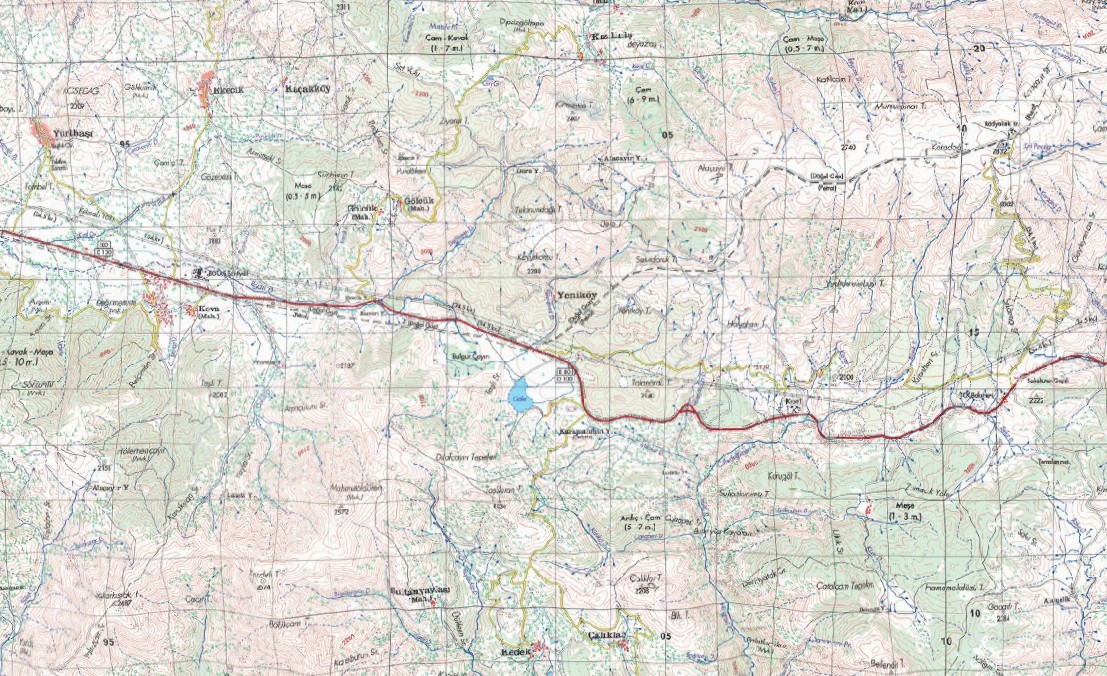 REFAHİYE AKARSU  J. KRK. K.LIĞI SORUMLULUK BÖLGESİNDE İHA UÇUŞLARINA YASAKLANAN BÖLGELER
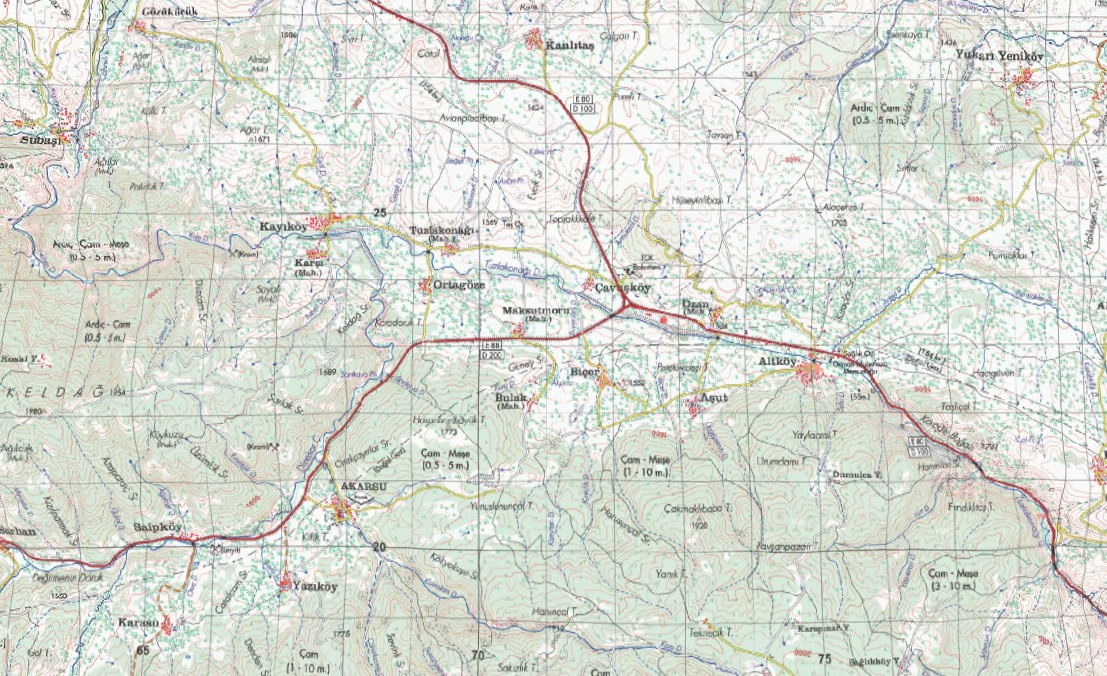 REFAHİYE GÜMÜŞAKAR  J. KRK. K.LIĞI SORUMLULUK BÖLGESİNDE İHA UÇUŞLARINA YASAKLANAN BÖLGELER
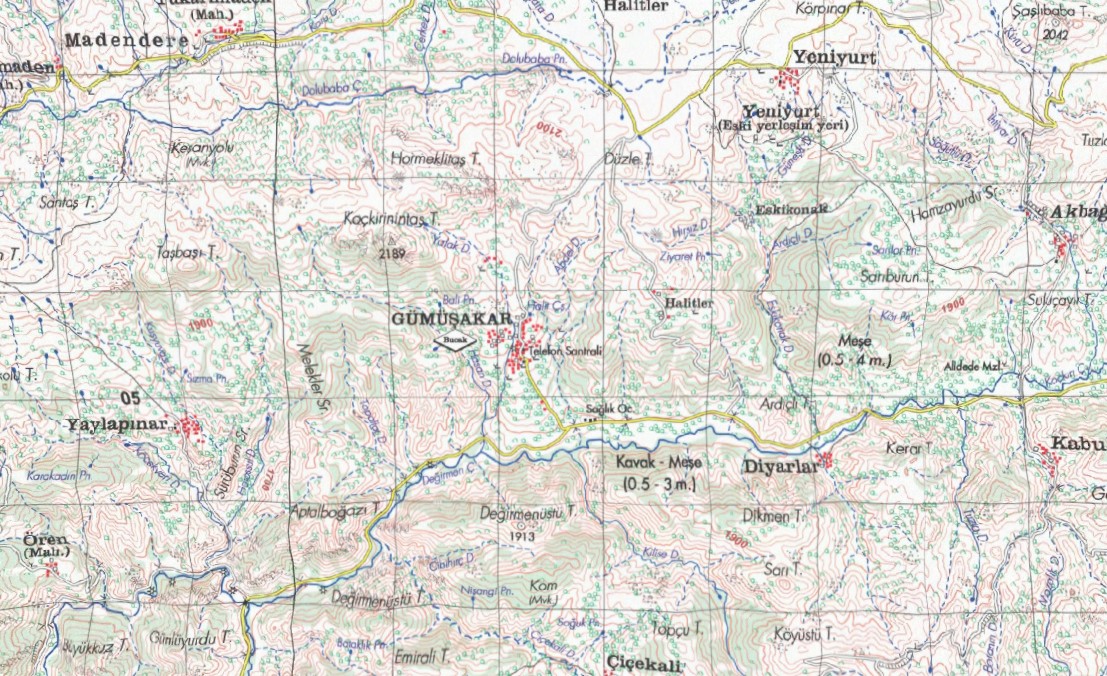 TERCAN MERKEZ  J. KRK. K.LIĞI SORUMLULUK BÖLGESİNDE İHA UÇUŞLARINA YASAKLANAN BÖLGELER
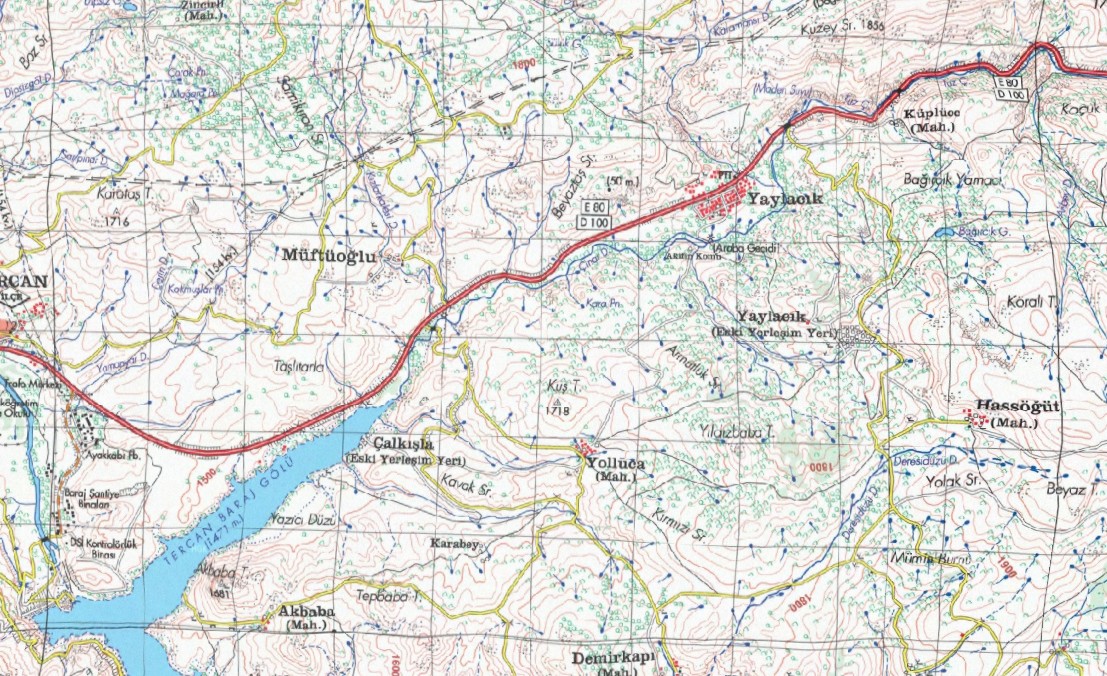 TERCAN MERCAN J. KRK. K.LIĞI SORUMLULUK BÖLGESİNDE İHA UÇUŞLARINA YASAKLANAN BÖLGELER
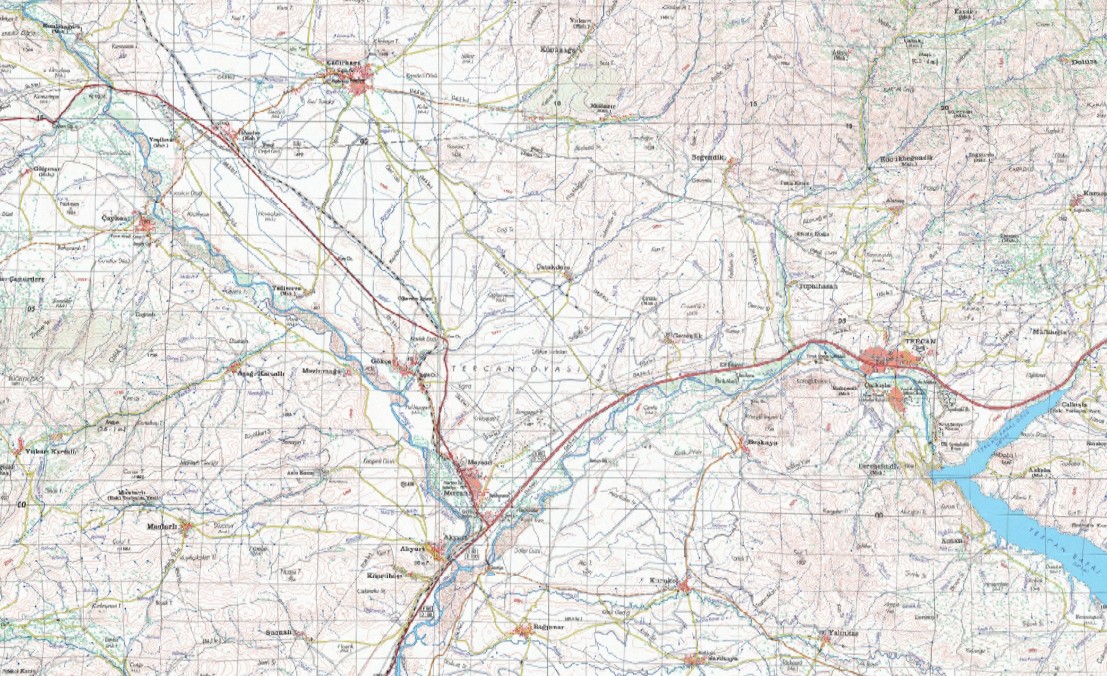 TERCAN MERCAN J. KRK. K.LIĞI SORUMLULUK BÖLGESİNDE İHA UÇUŞLARINA YASAKLANAN BÖLGELER
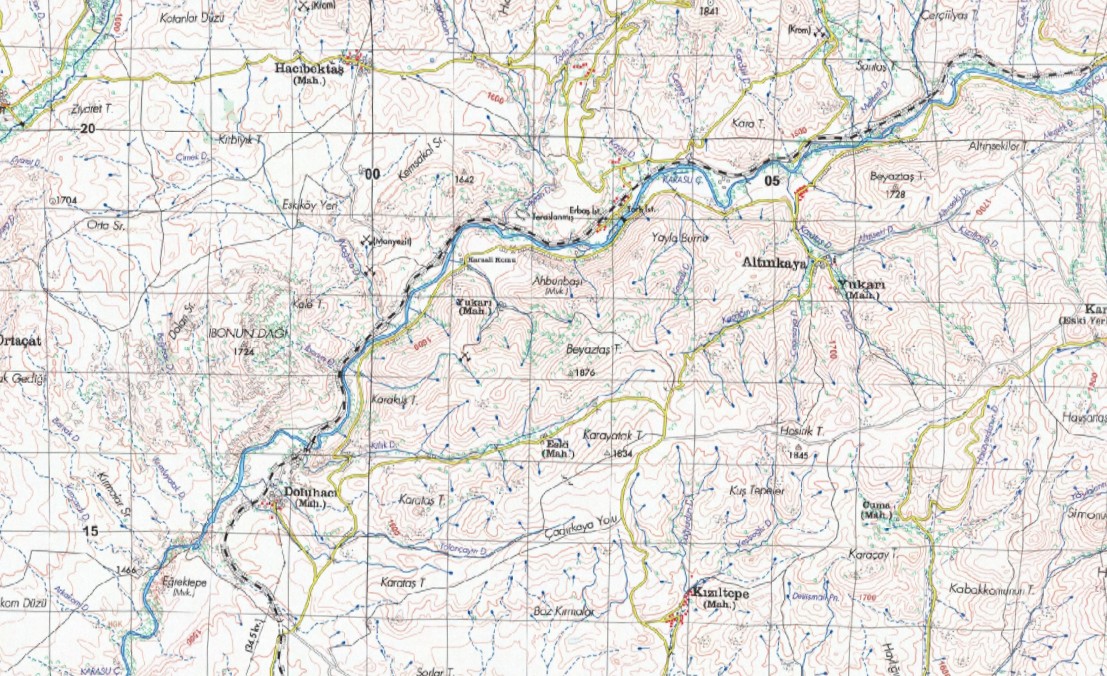 TERCAN ŞEHİT M.UZUN J. KRK. K.LIĞI SORUMLULUK BÖLGESİNDE İHA UÇUŞLARINA YASAKLANAN BÖLGELER
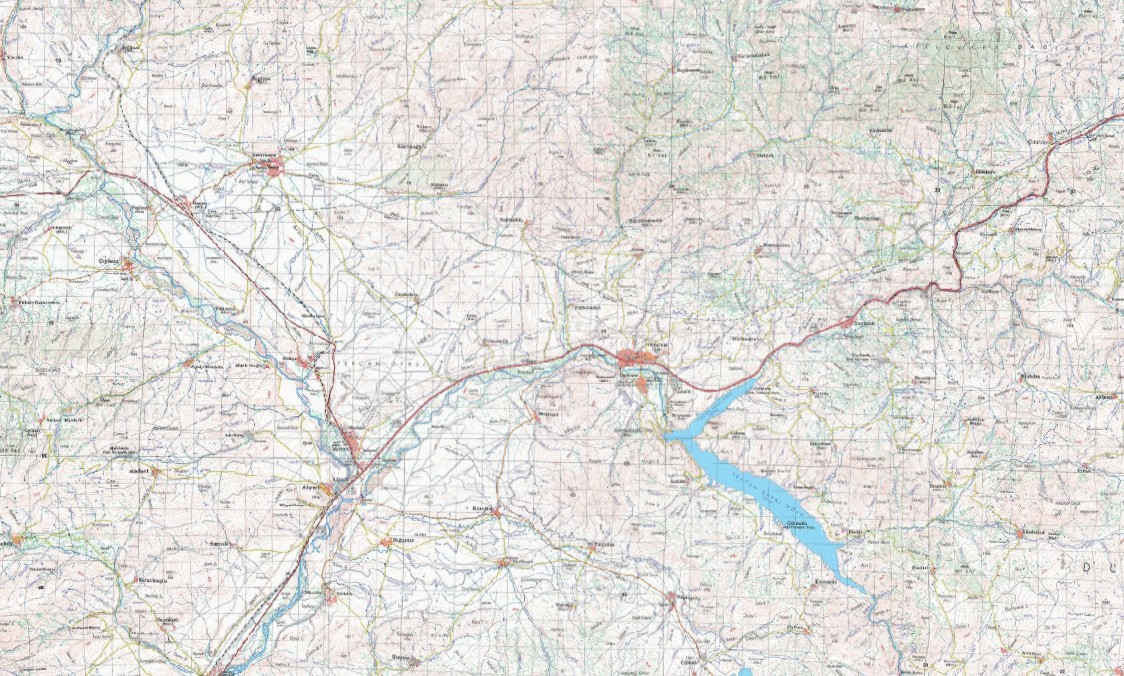 TERCAN BEŞGÖZE J. KRK. K.LIĞI SORUMLULUK BÖLGESİNDE İHA UÇUŞLARINA YASAKLANAN BÖLGELER
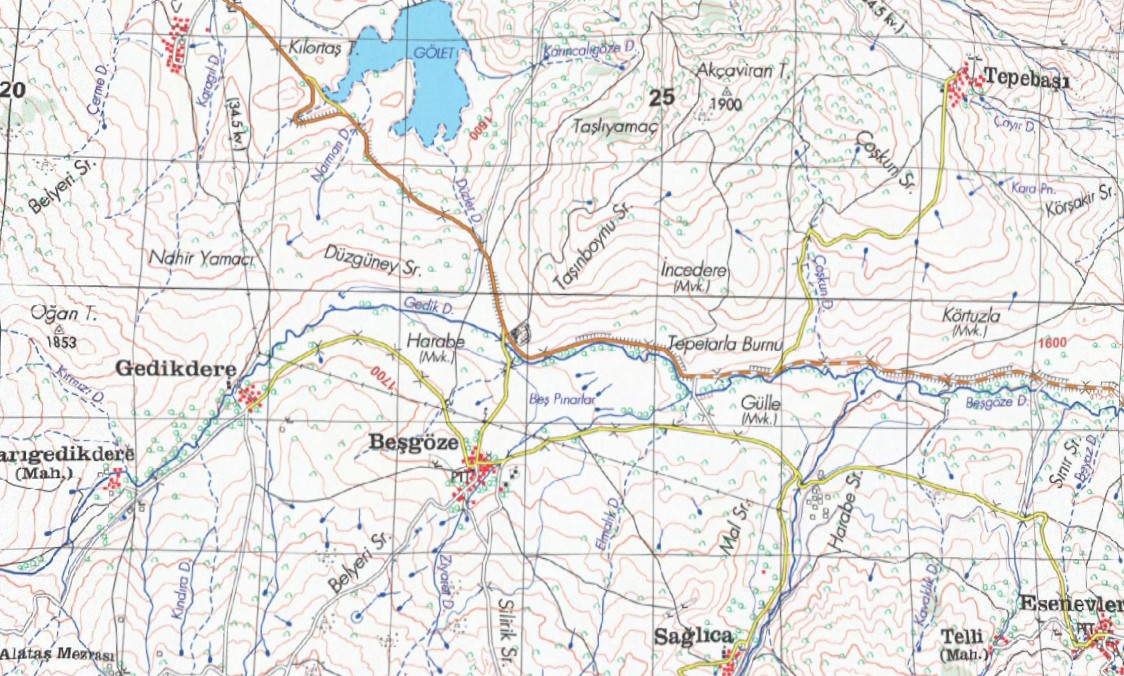 TERCAN YOLLARÜSTÜ J. KRK. K.LIĞI SORUMLULUK BÖLGESİNDE İHA UÇUŞLARINA YASAKLANAN BÖLGELER
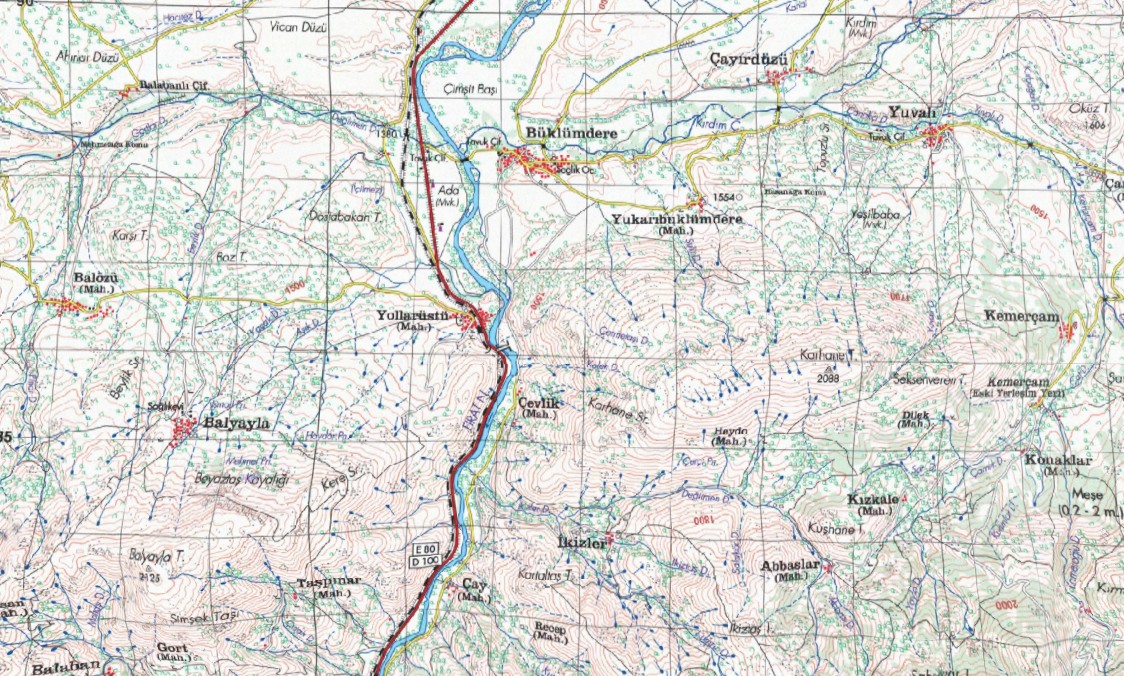 ÜZÜMLÜ TANYERİ J. KRK. K.LIĞI SORUMLULUK BÖLGESİNDE İHA UÇUŞLARINA YASAKLANAN BÖLGELER
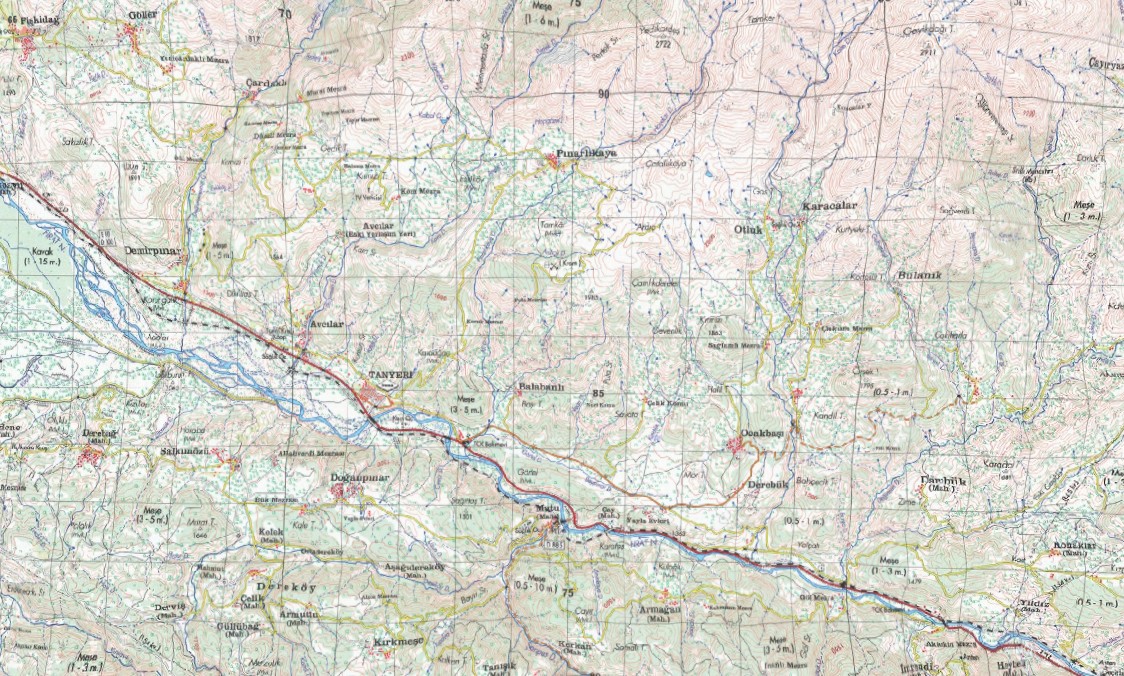